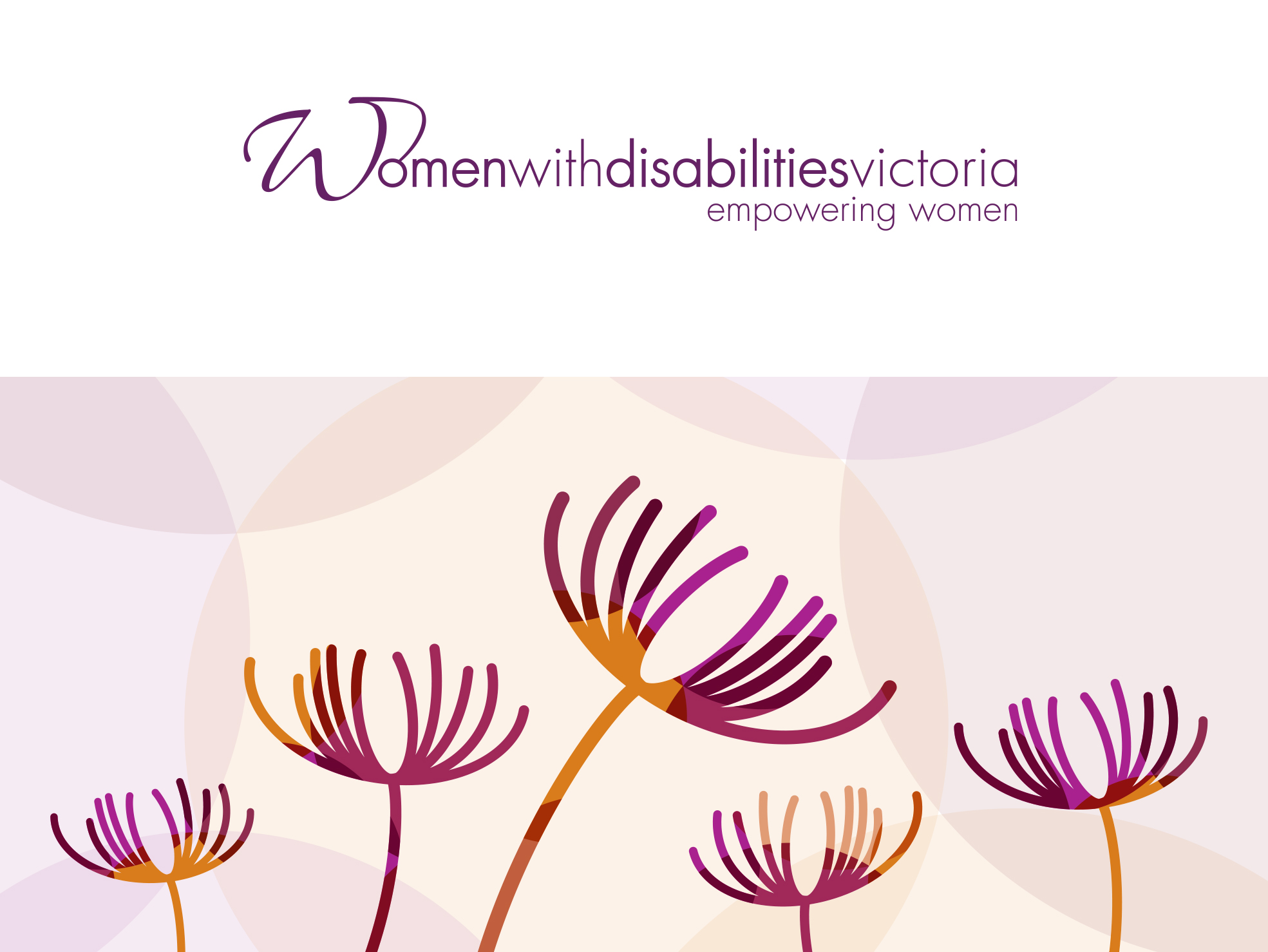 Our Right to Safety Resources
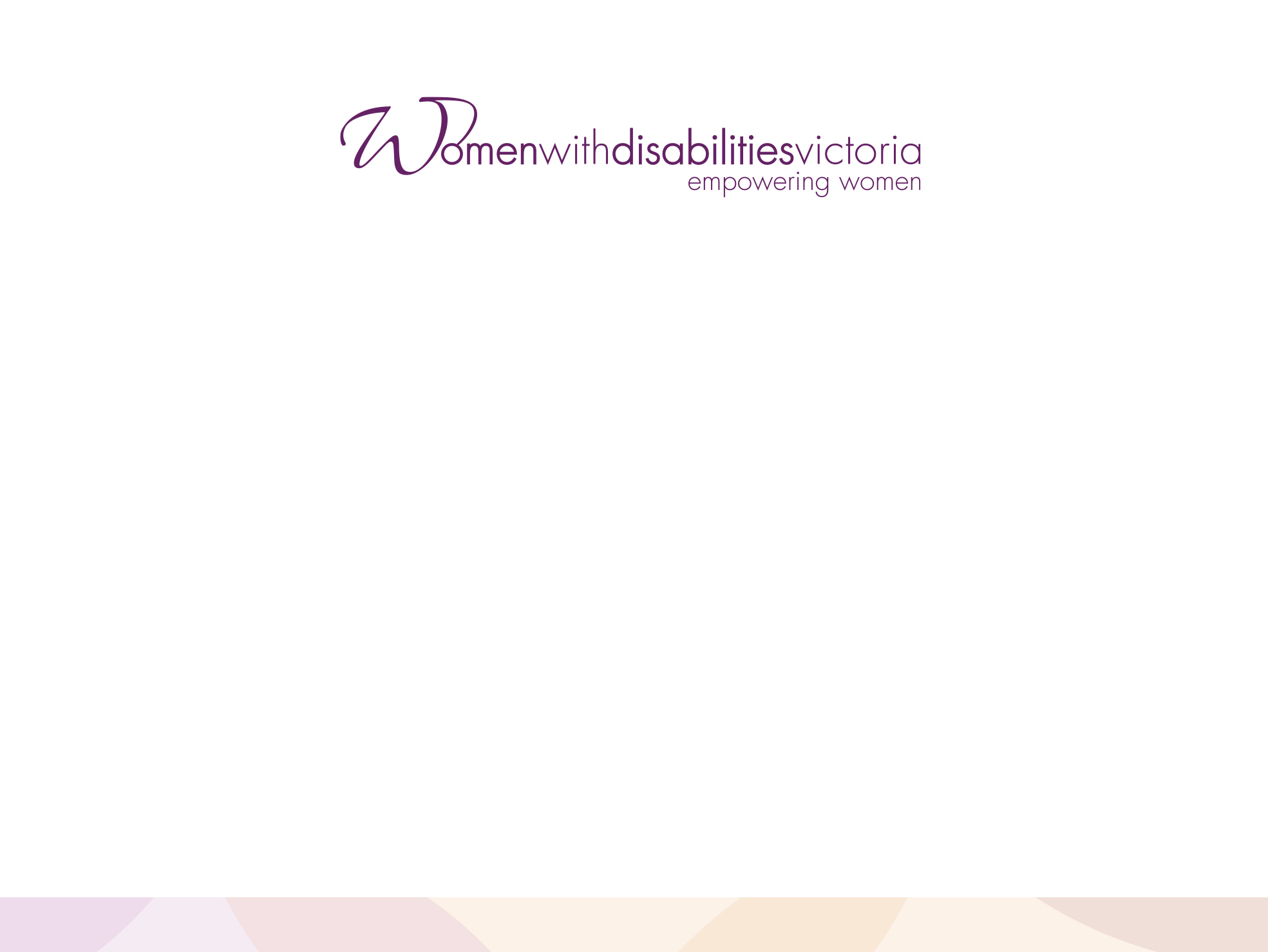 Acknowledgement of Country 
 We would like to acknowledge the traditional owners and custodians of this land, the Wurundjeri and Wadawurrung Nations, from which we are presenting this event. We pay our respects to Elders past, present and emerging. We extend that respect all other people present.
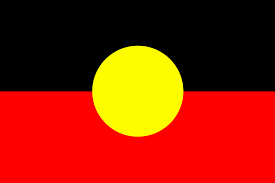 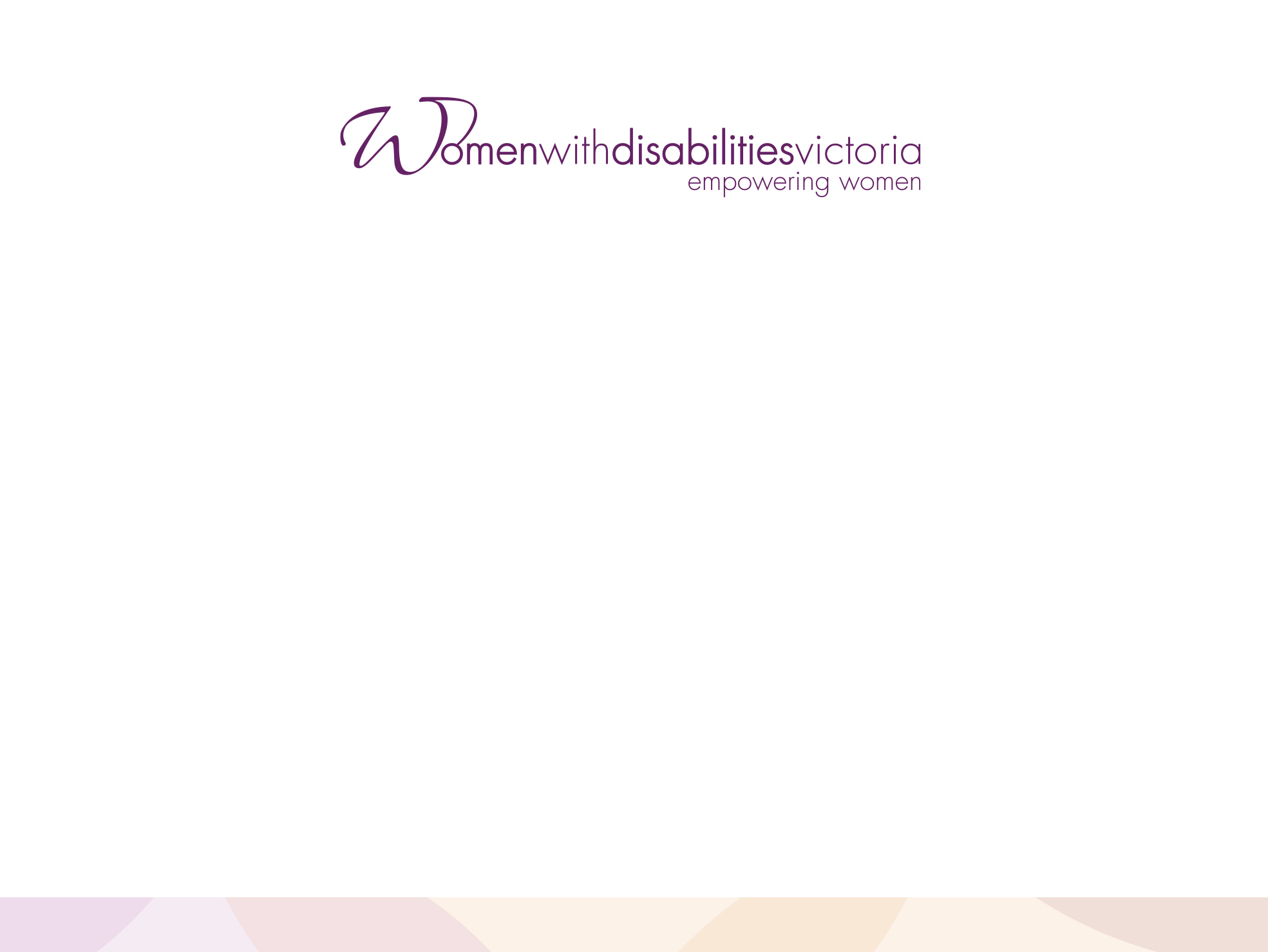 Do you need support?

National Sexual Assault, Domestic Family Violence Counselling ServiceA telephone and online crisis and trauma counselling service available 24 hours a day, 7 days a week.

T: 1800 RESPECT (1800 737 732)W: www.1800respect.org.au/ (Online counselling available through their website)
Rosie Granland
Project Officer
Our Right to Safety Resources
Nadia Mattiazzo
Team Leader
Community Inclusion & Women’s Empowerment
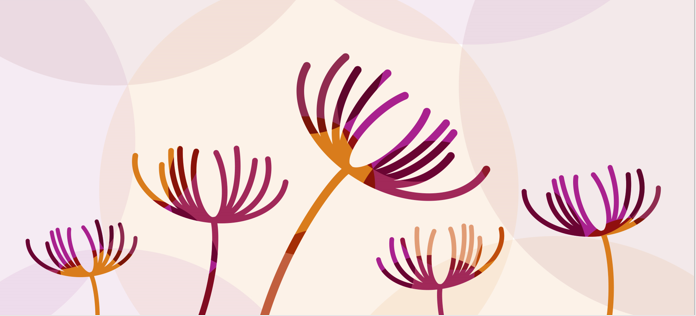 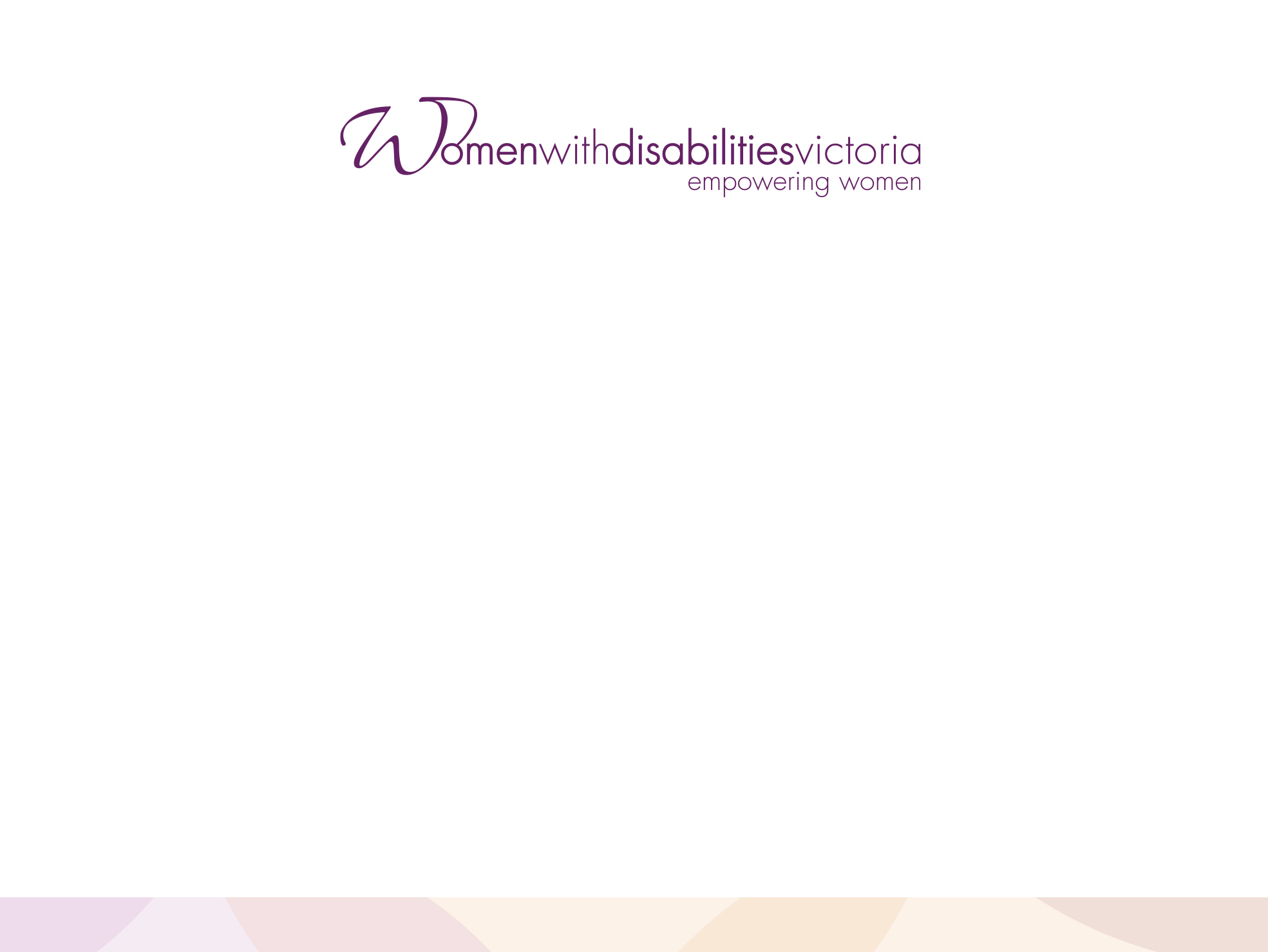 Women with Disabilities Victoria (WDV) is an organisation of women with disability, for women with disability.
Our Vision is a world where all women are respected and can fully experience life.


Our Mission is to advance real social and economic inclusion for women with disability in Victoria.
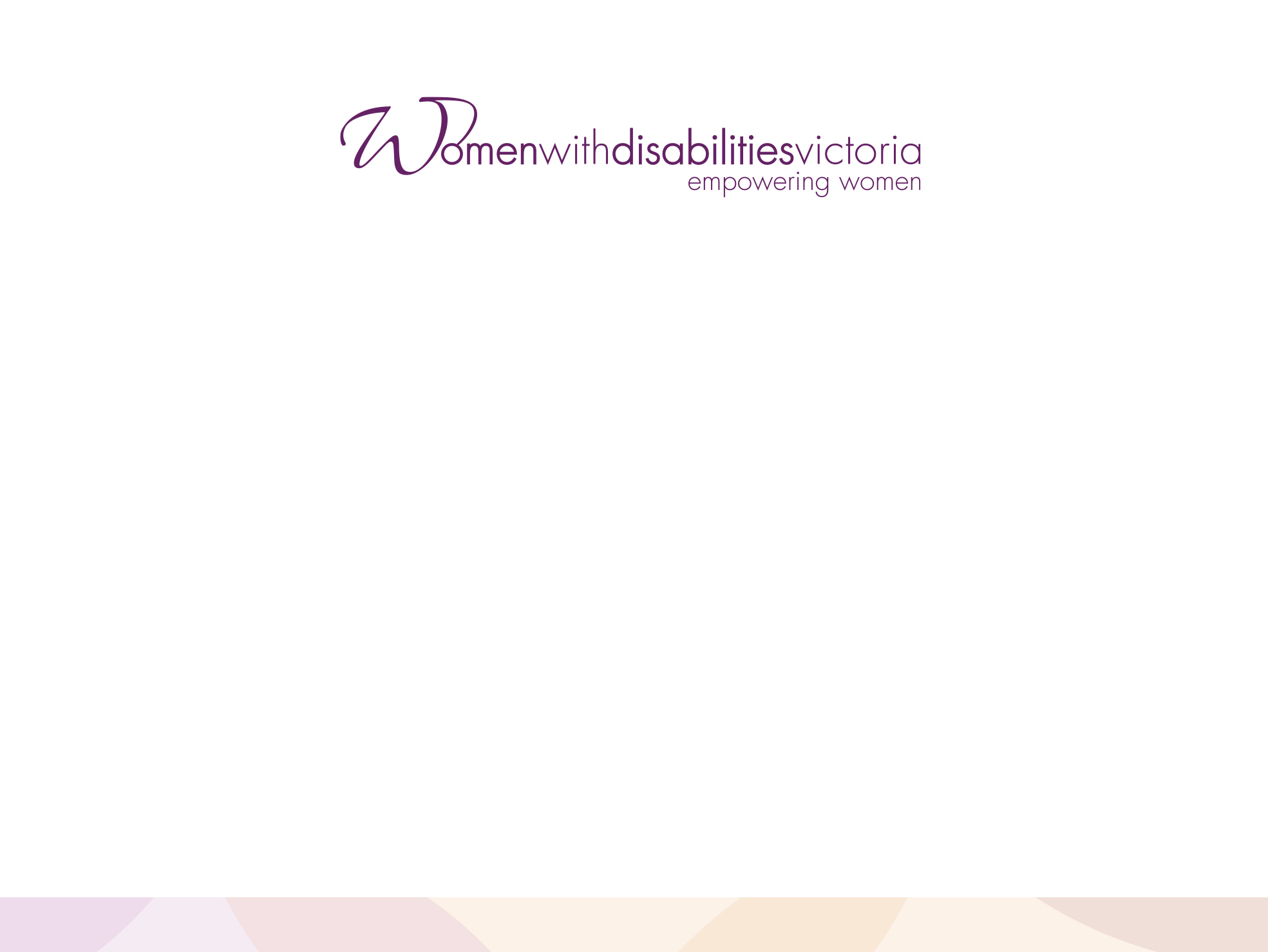 Definitions
Disability: A “physical, sensory, psychiatric or cognitive impairment (including an intellectual disability), acquired brain injury or dementia that, in interactions with various barriers may hinder a person’s full and effective participation in society on an equal basis with others”. 

Empowering: Enhances the self-determination and active participation of women with disabilities by offering useful and accessible information, removing barriers to engagement  and promoting and celebrating women’s capacities and inner-strengths.

Resource: An information source that is designed to help women with disability recognise violence and abuse, understand their rights and seek support. They may take a variety of forms including documents, apps, websites, videos and training sessions.
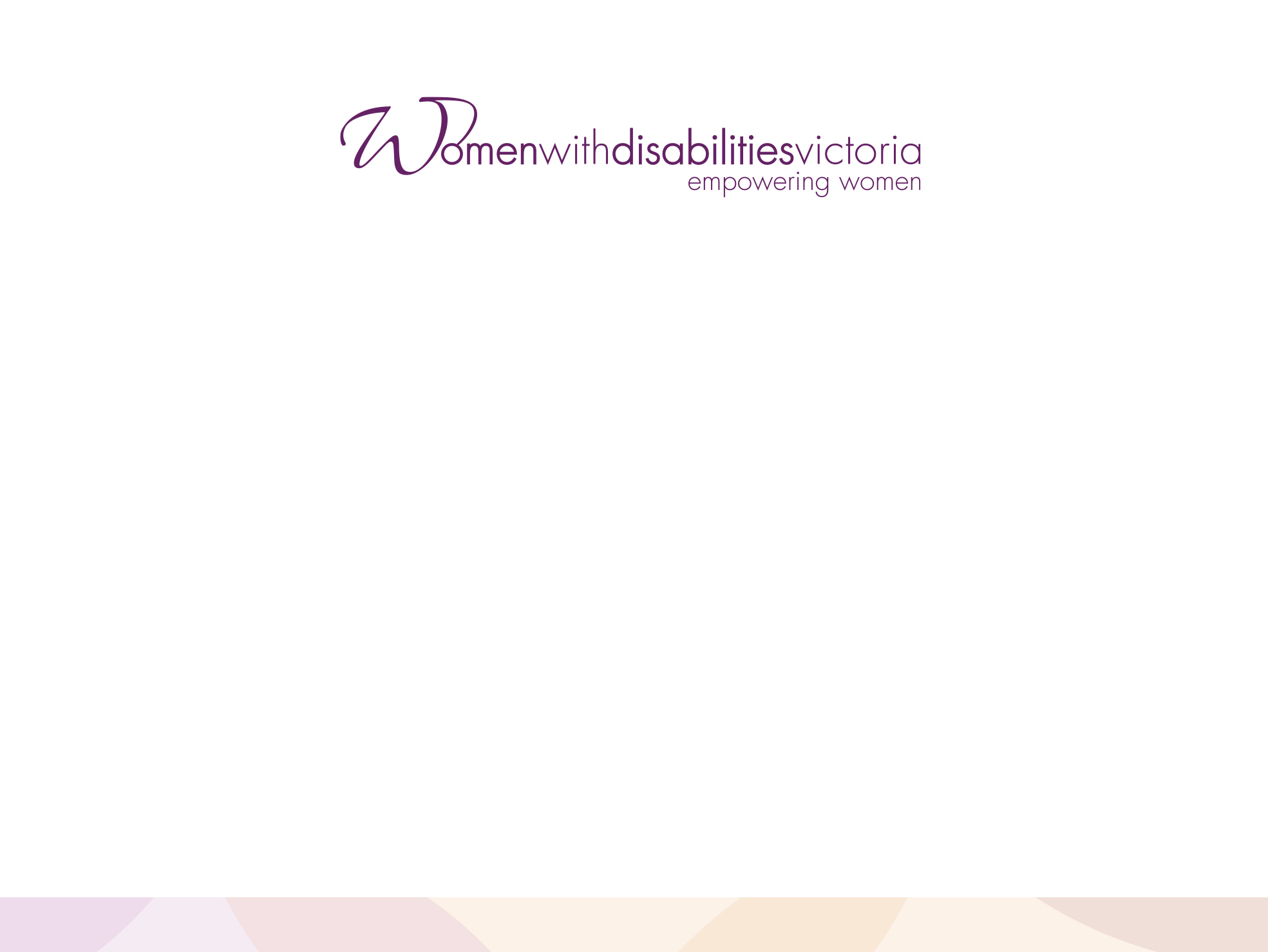 Our Right to Safety Resources
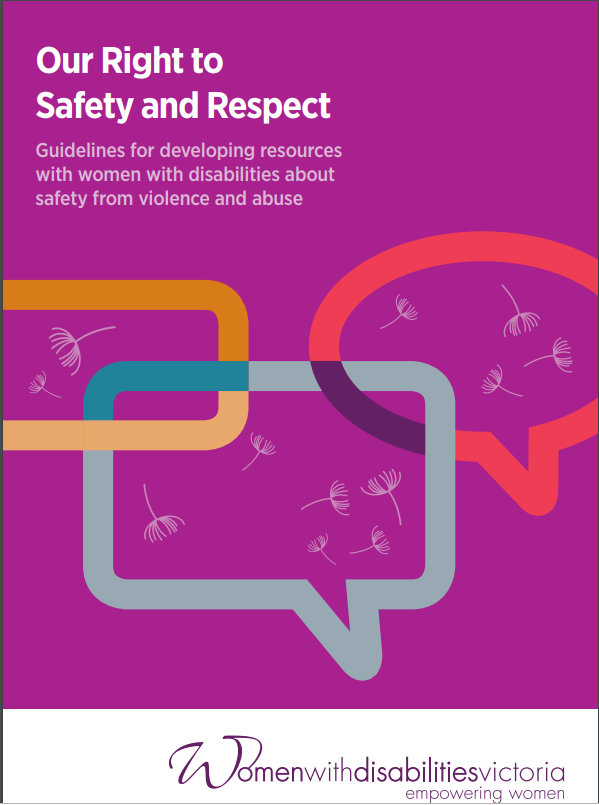 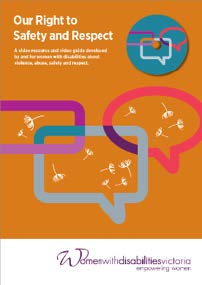 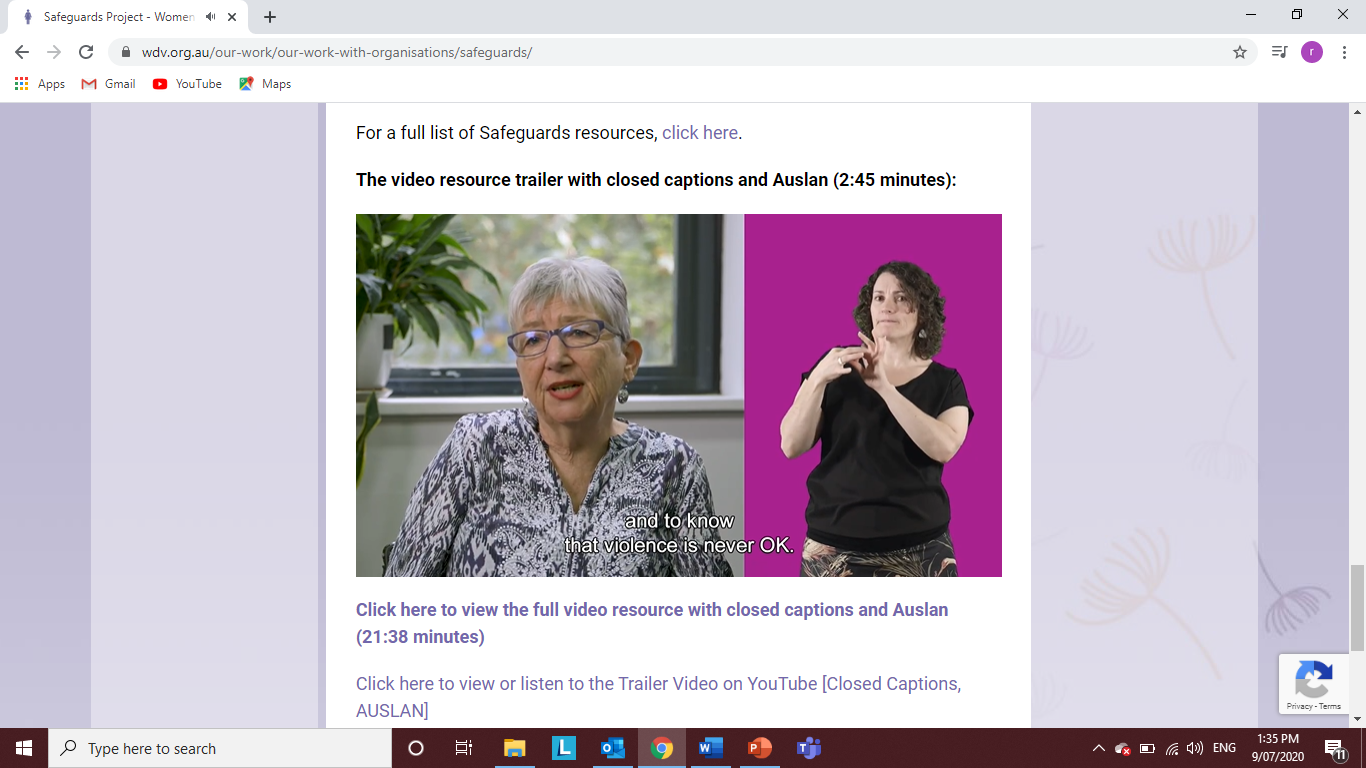 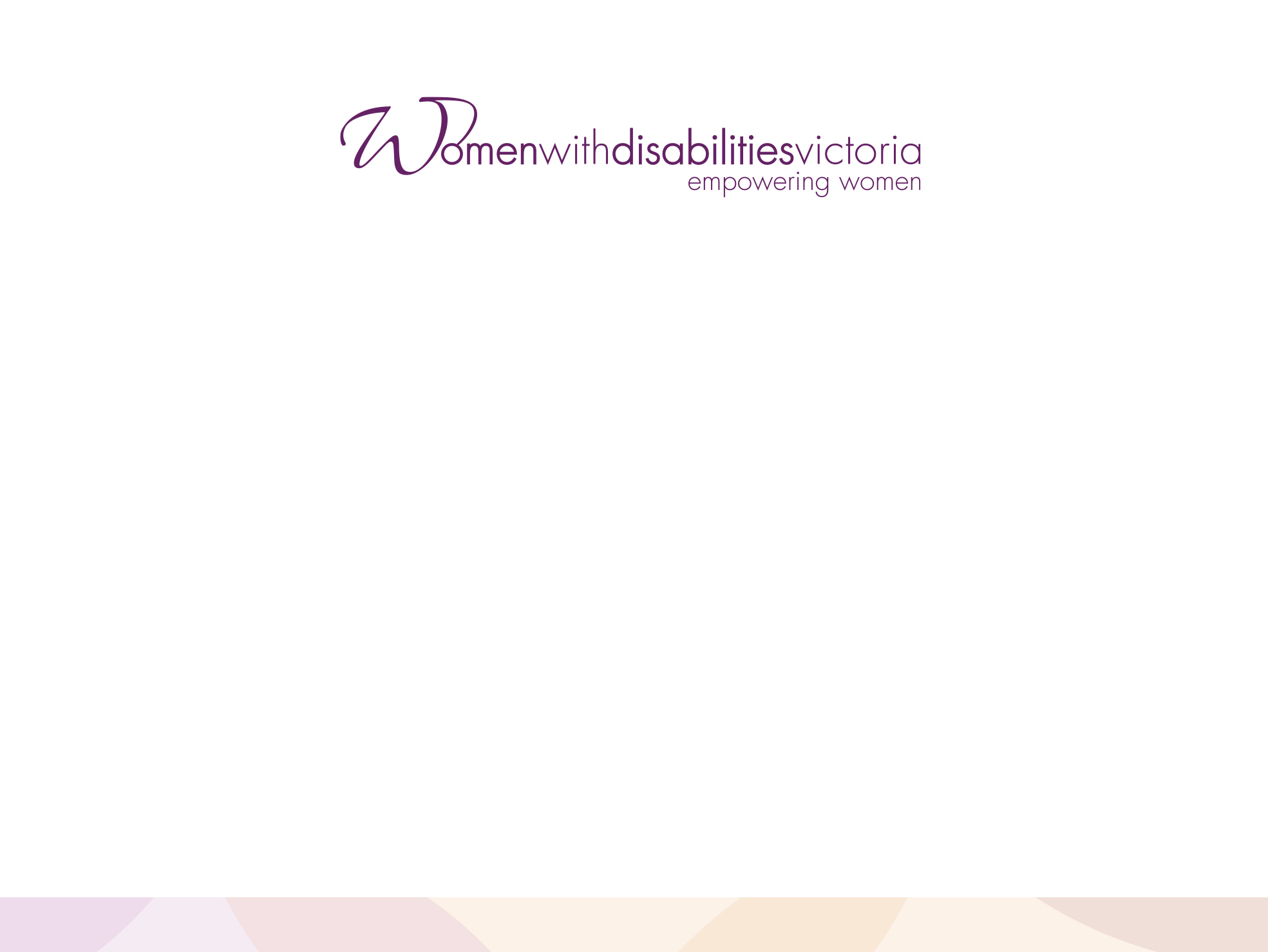 Our Right to Safety Video Trailer
https://www.youtube.com/watch?v=rCmeeJfT2w8&feature=youtu.be
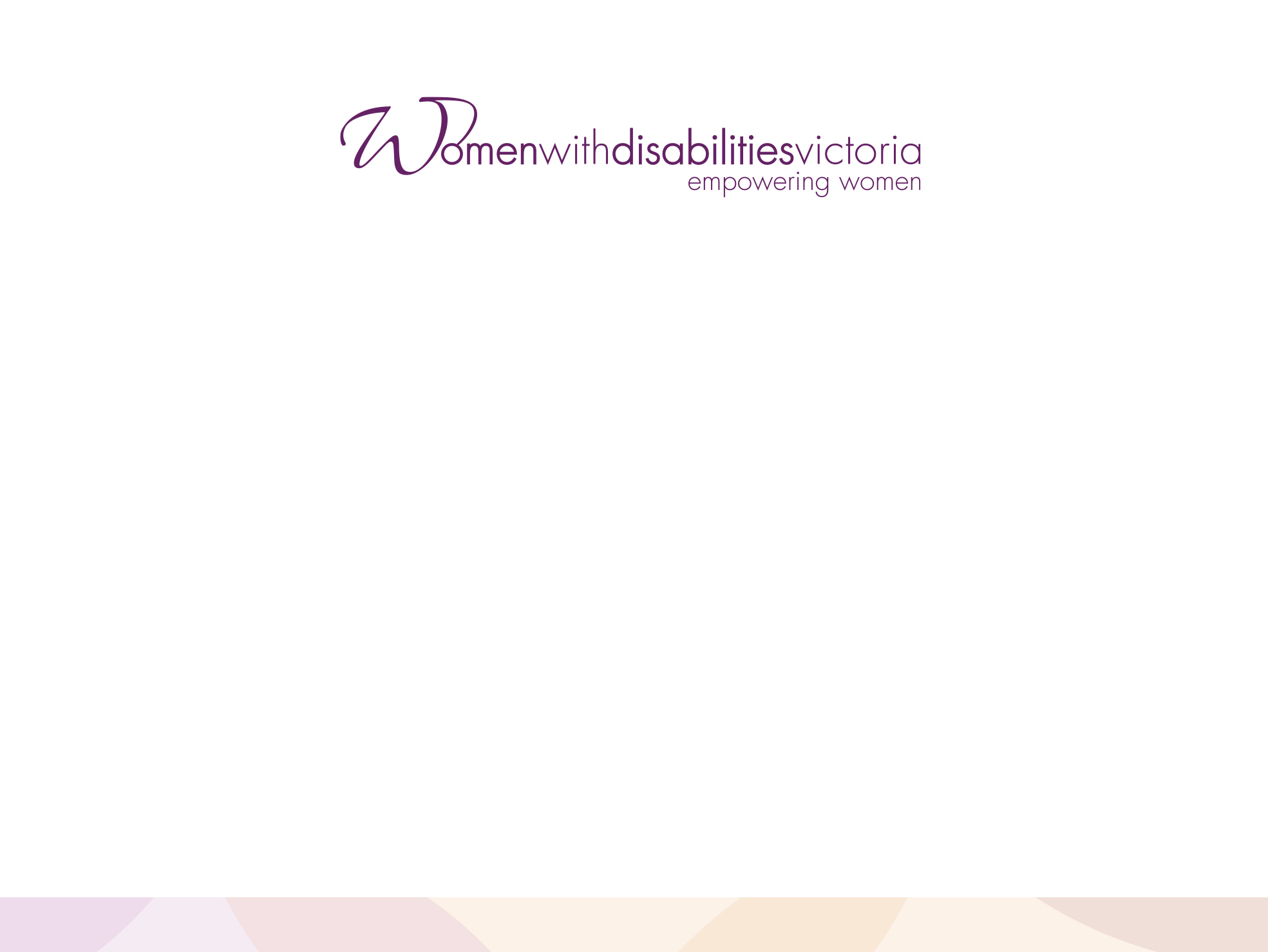 Guideline 1
Women with disability are involved in resource design, development and delivery.
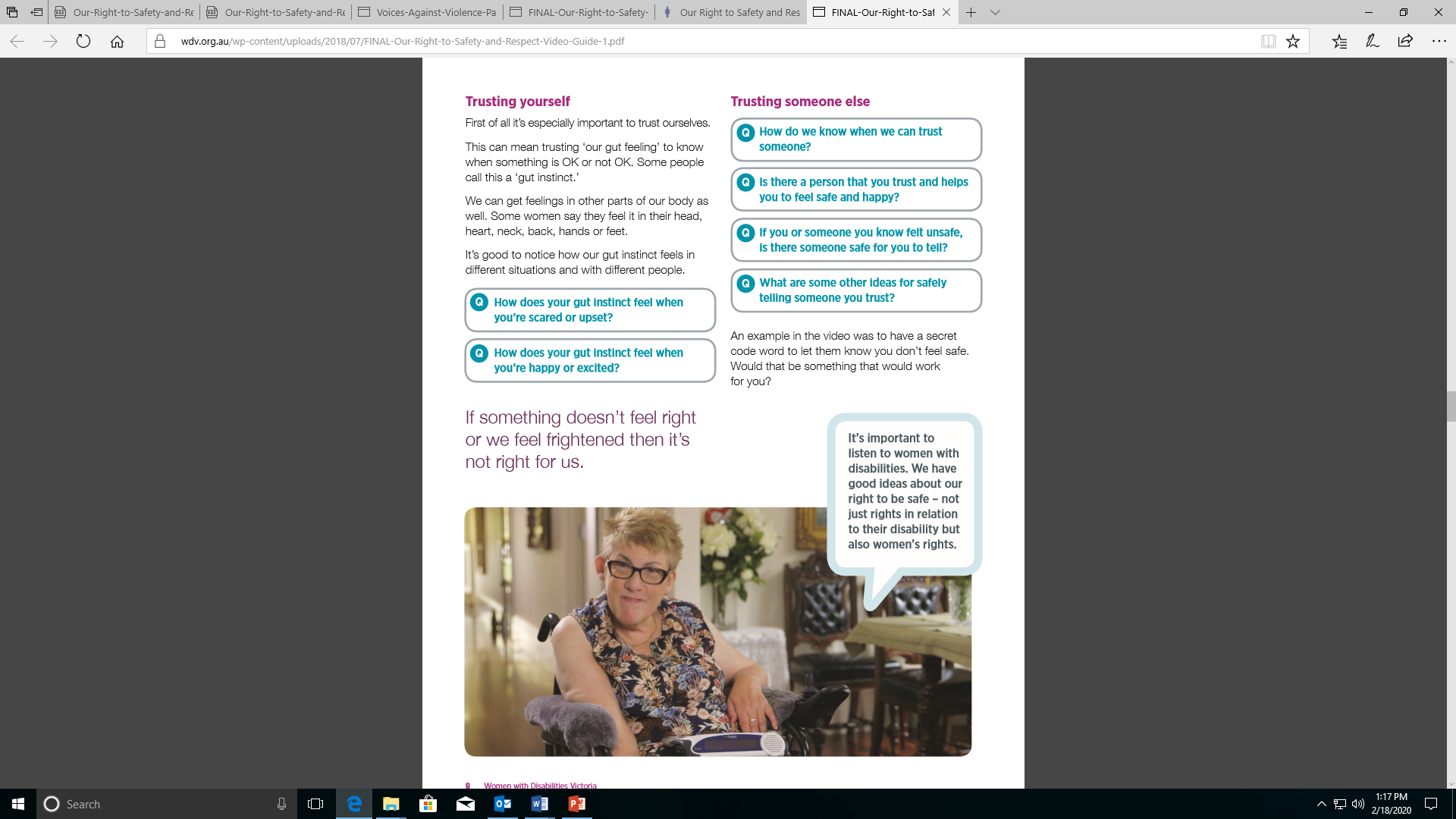 Guidelines P. 2-3
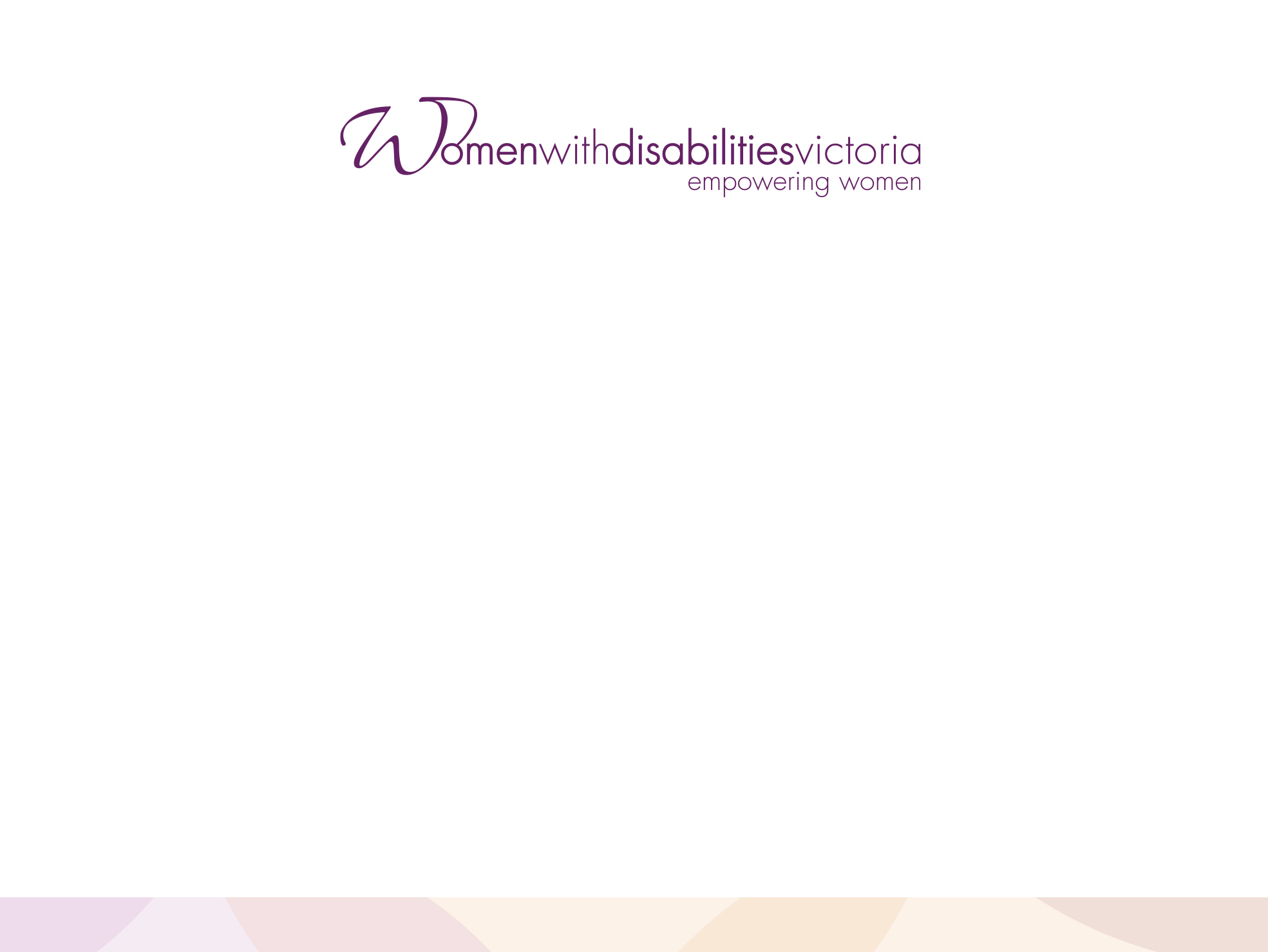 Guideline 2

The resource draws on available evidence and makes a link between it’s purpose, content and expected outcomes.
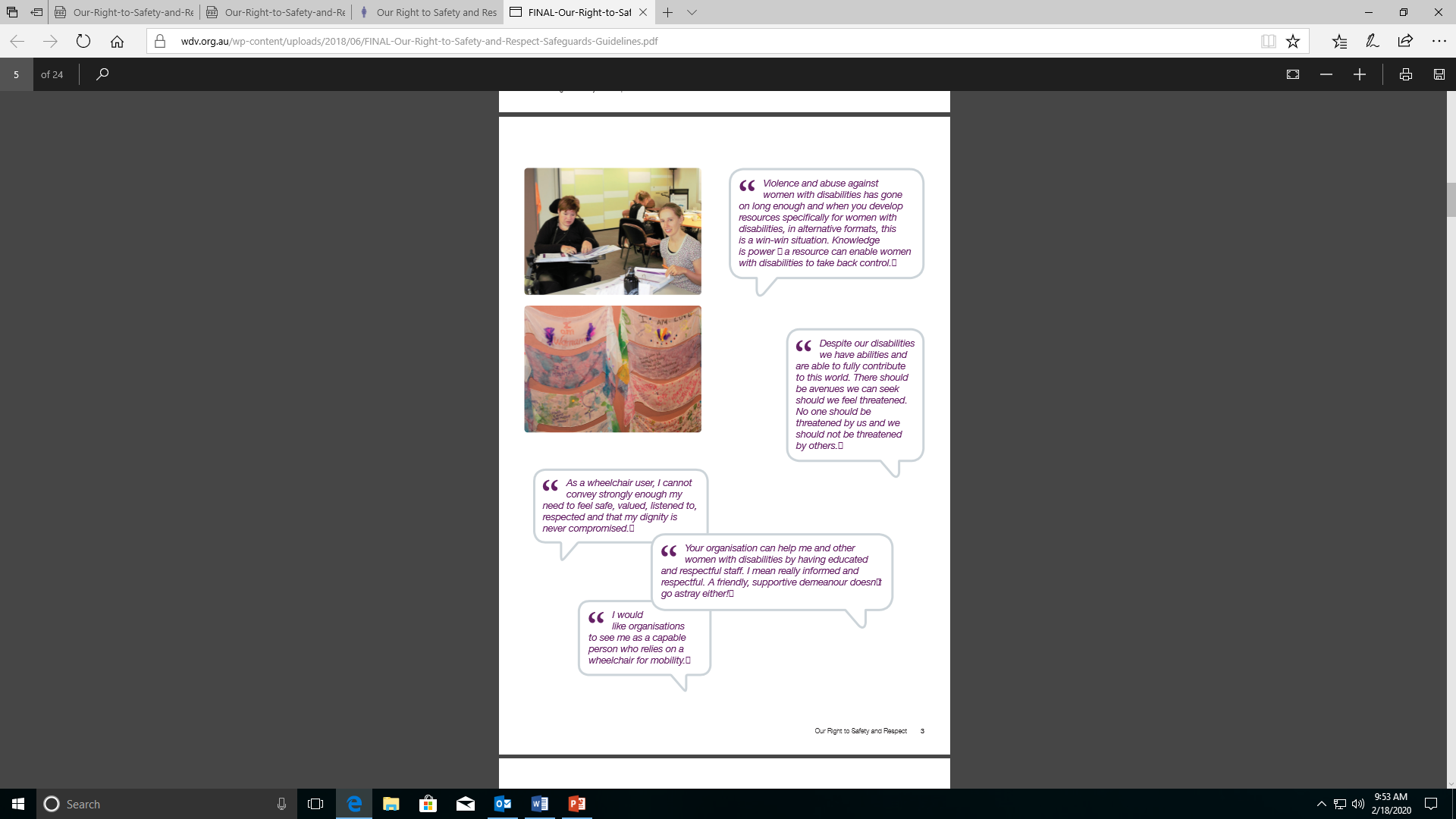 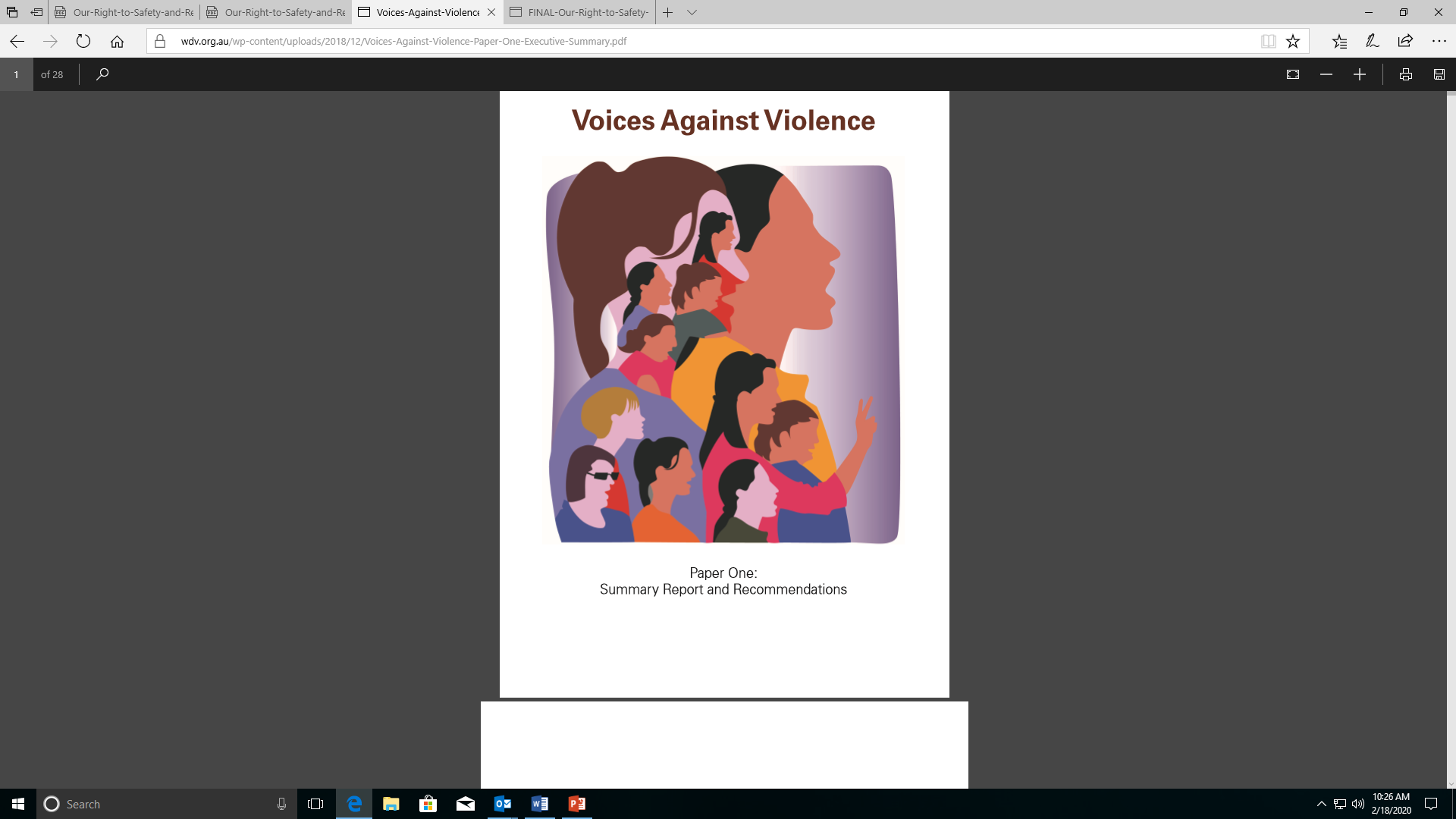 Video Guide P. 2-3
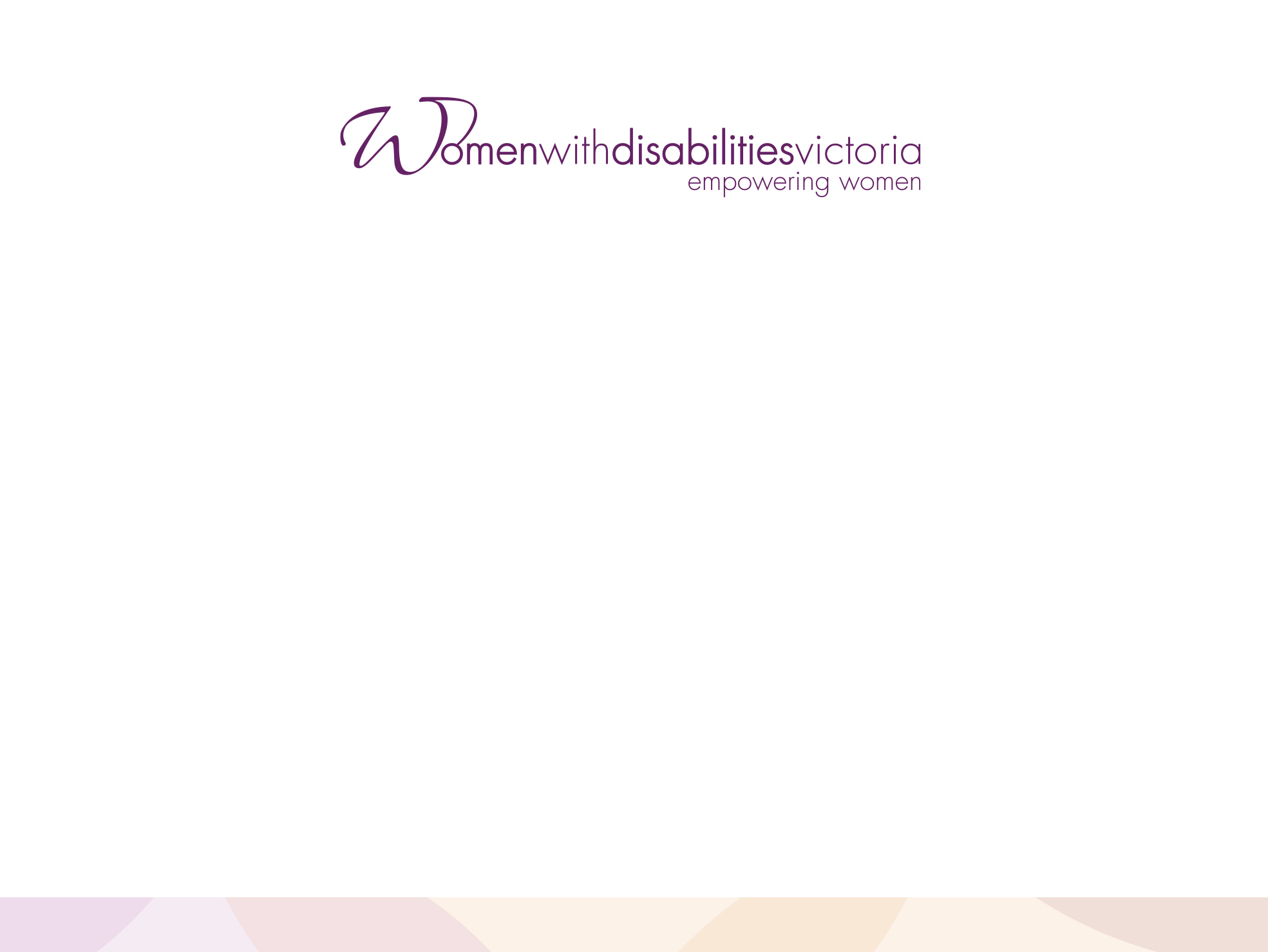 Guideline 3
The resource articulates women’s rights and acknowledges the intersecting factors that contribute to different experiences of violence and abuse .
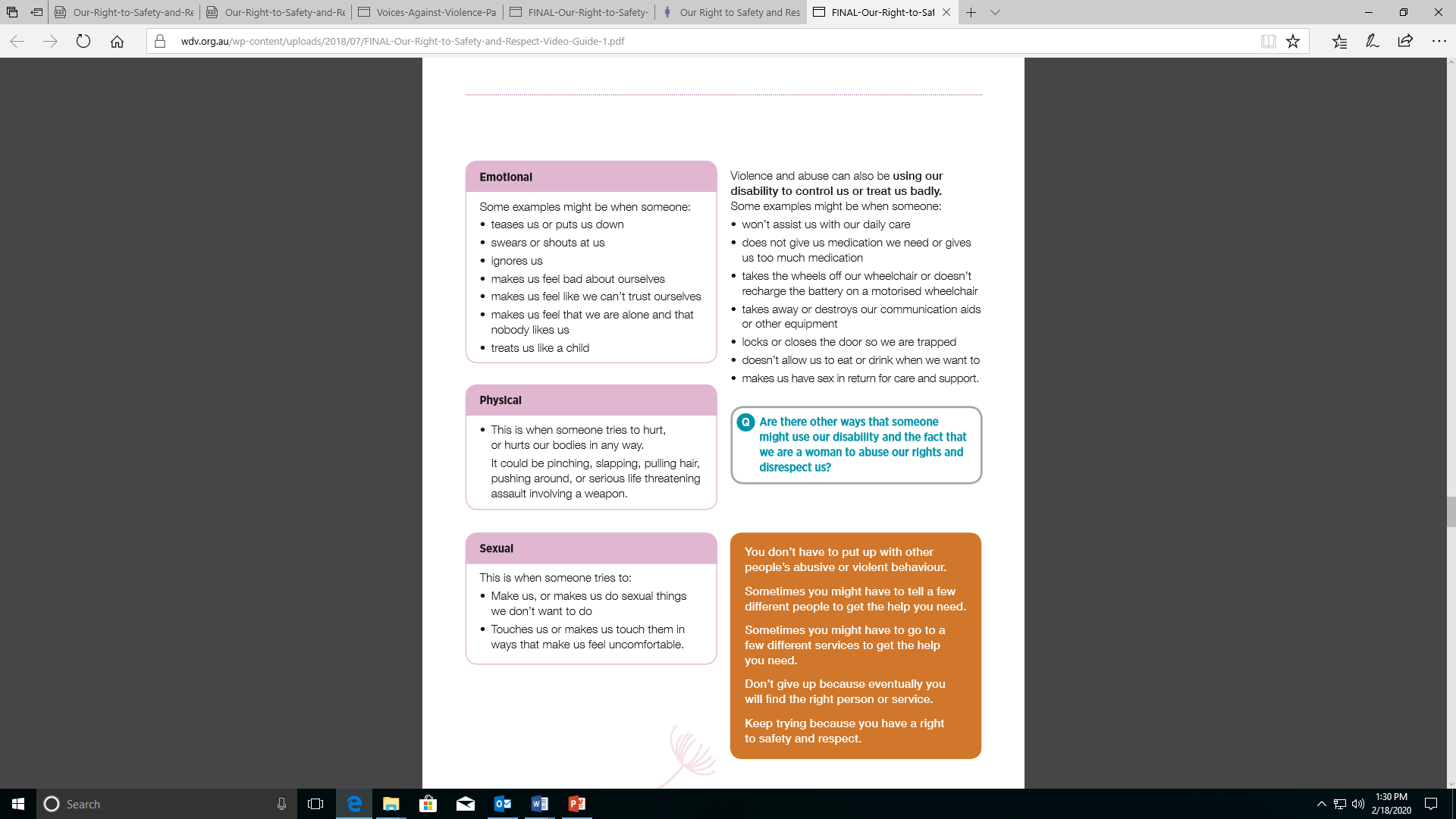 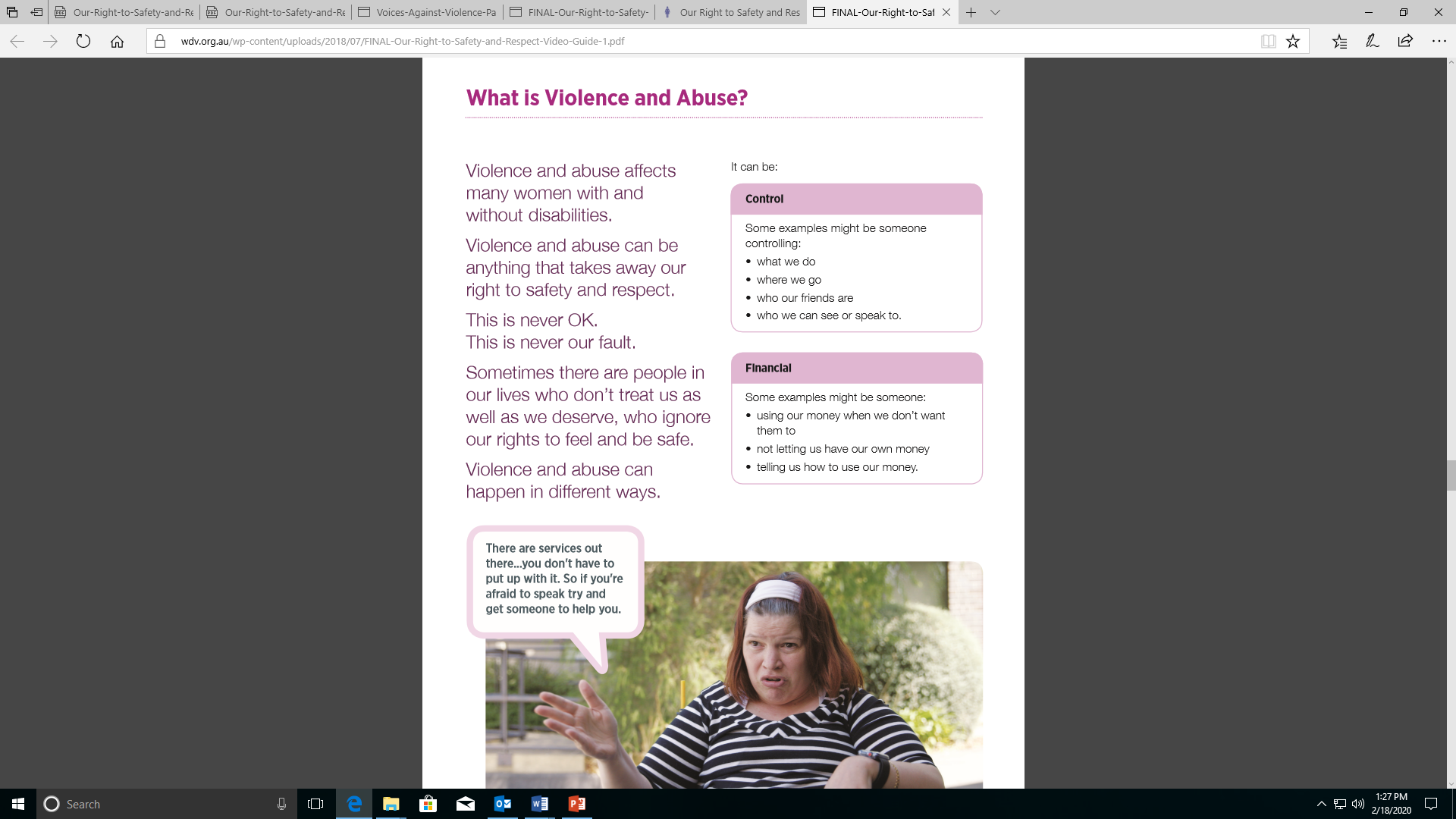 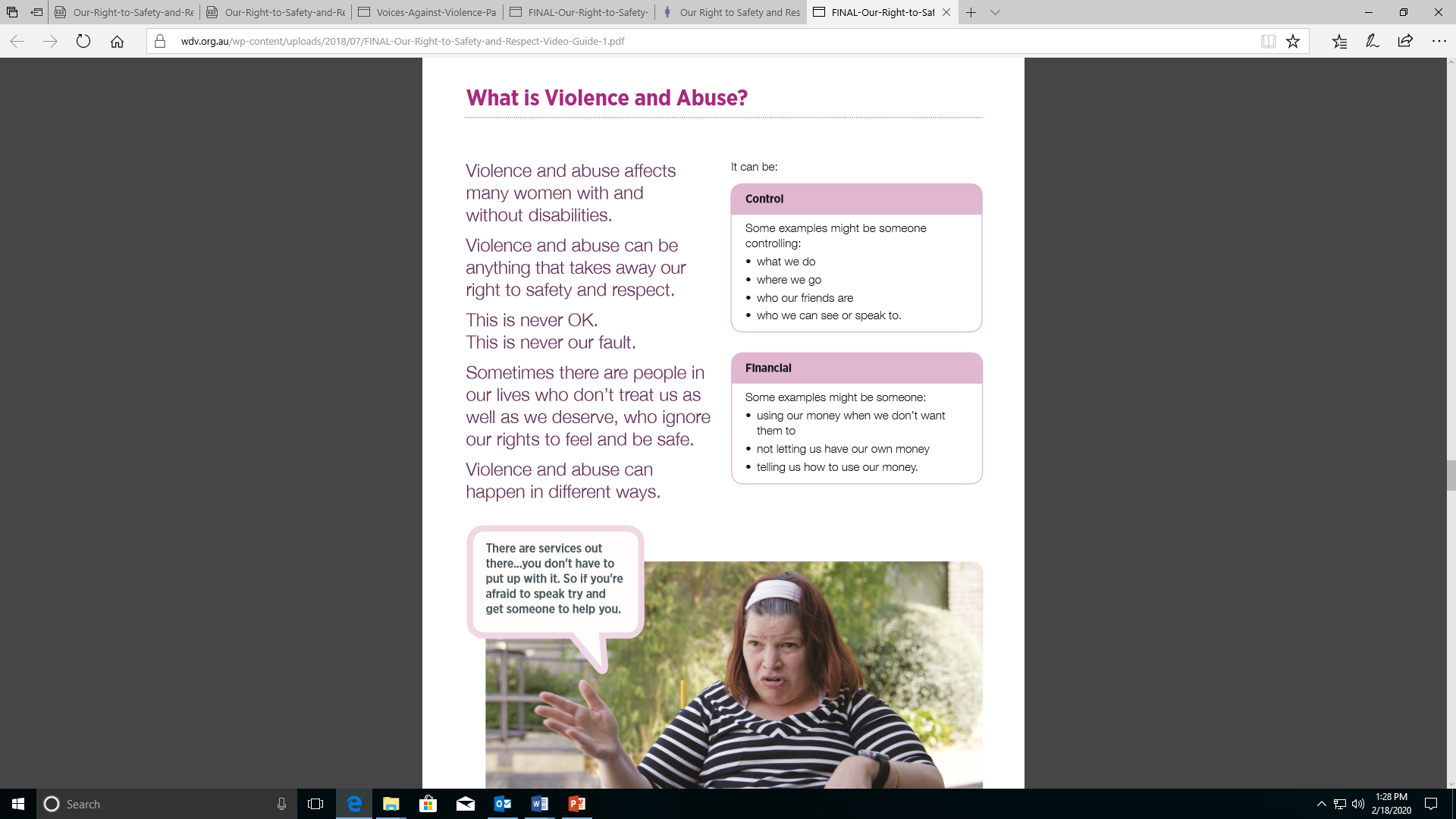 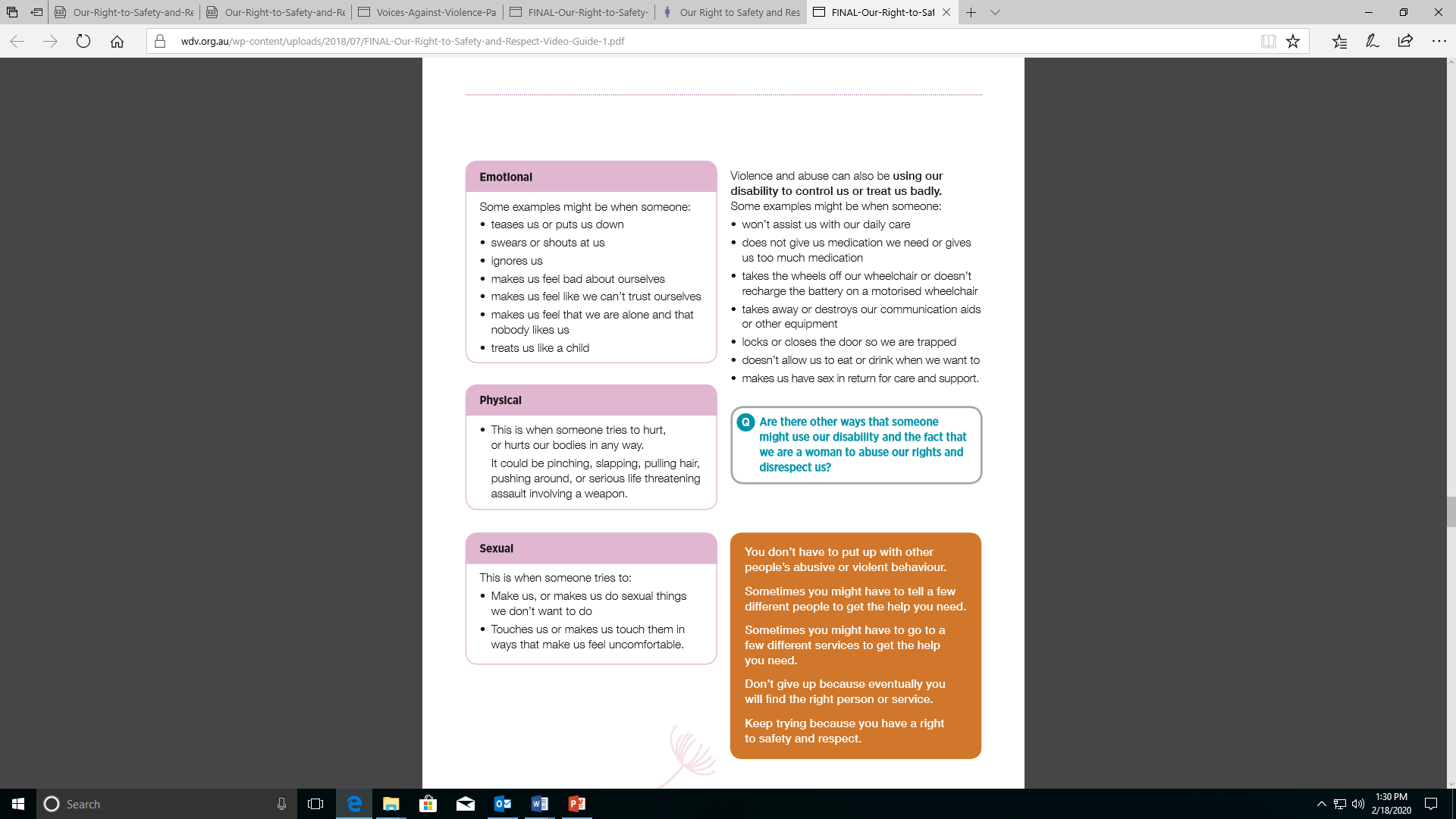 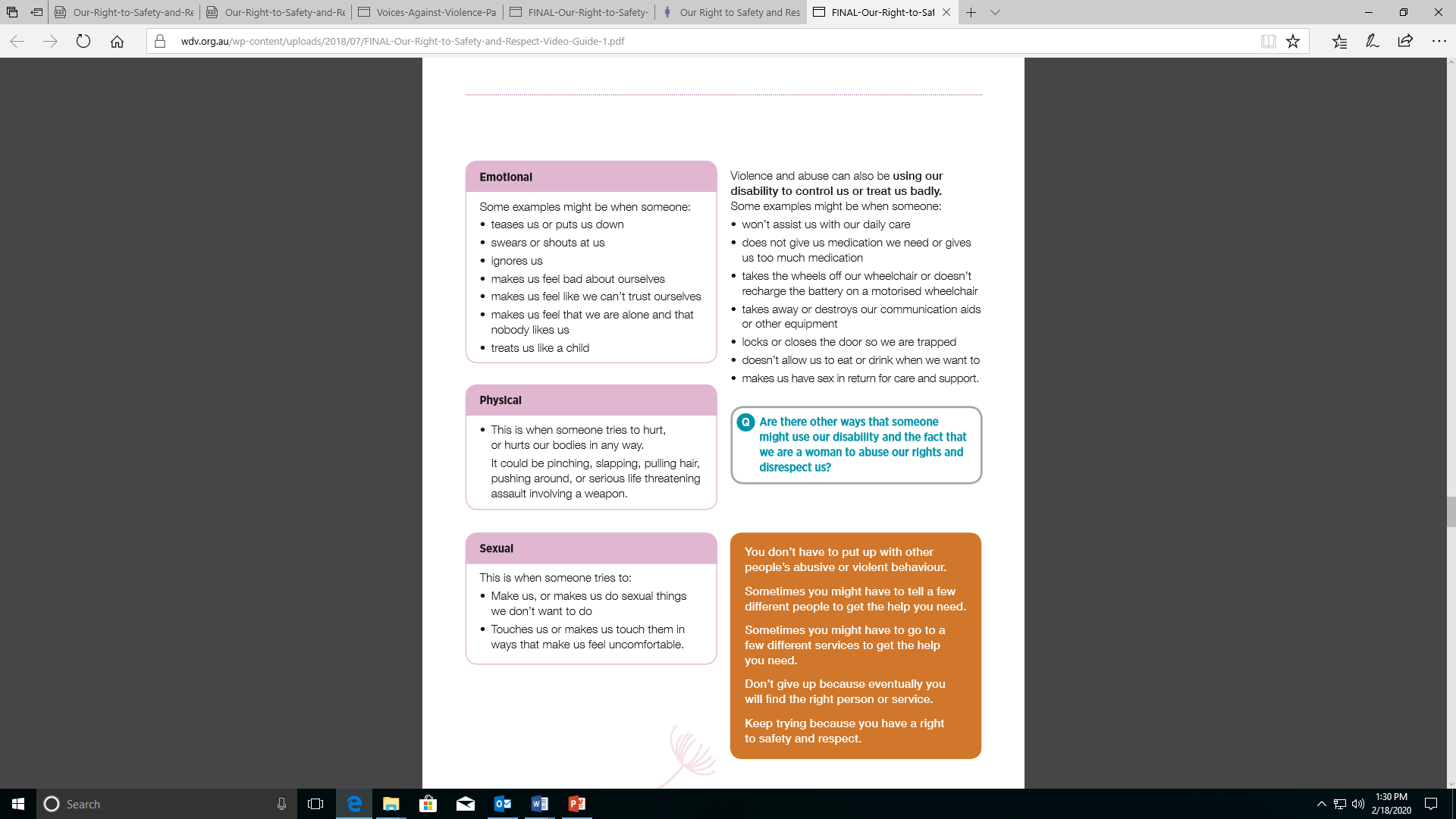 Video Guide P. 10-11
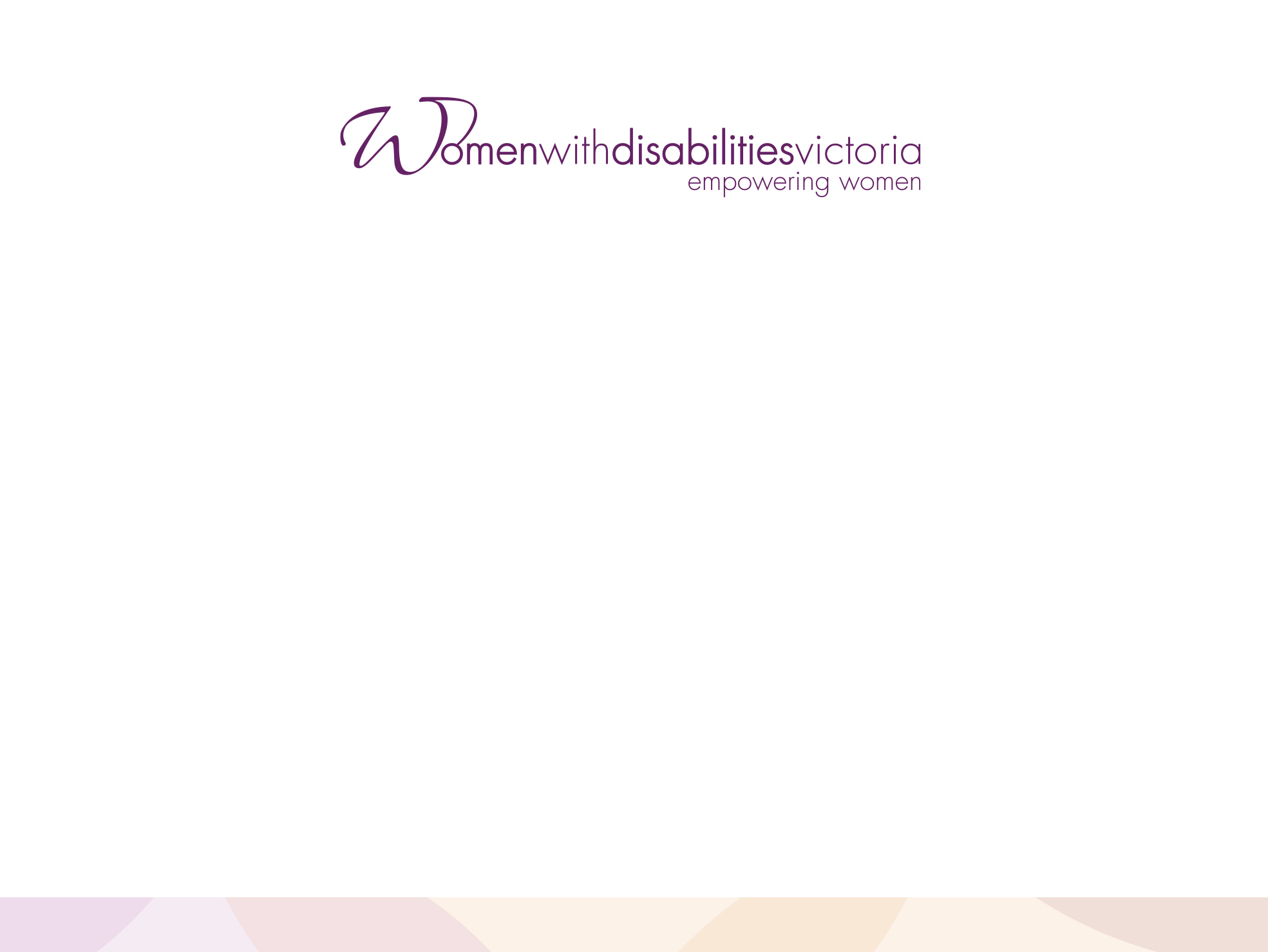 Guideline 4
The setting and mode of delivery are safe and responsive.
There are clear systems to respond to and pursue disclosures of abuse.
Women with disability are supported to access a professional who is trained in responding to abuse disclosures.
There is consideration of ways to offer women with disability choice in whether or how they access the resources from support workers or family members.
Prompts for self-care are included and women are alerted that content may be distressing.
Distribution of the resources consider the safety of women.
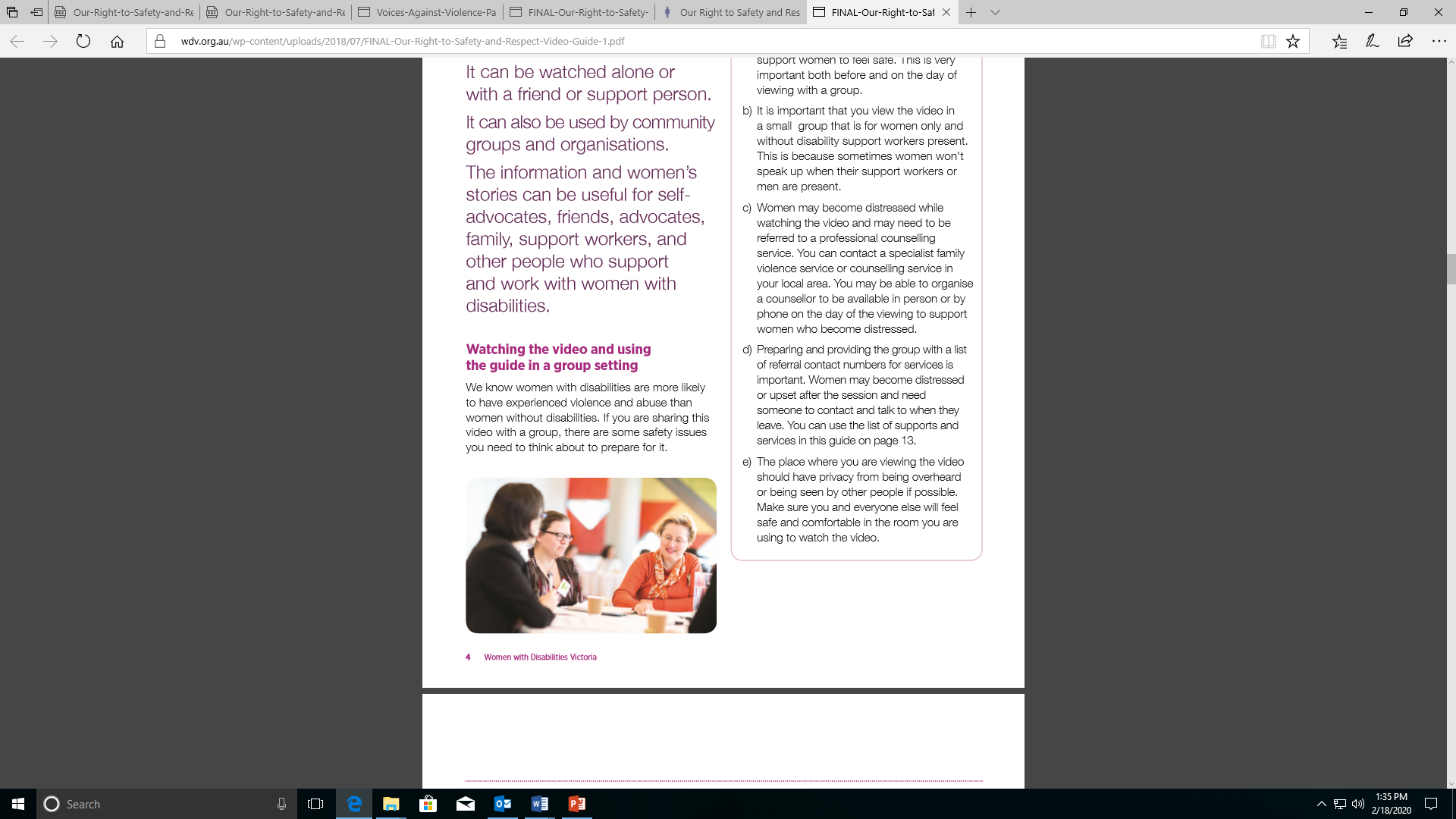 Video Guide P. 4-5
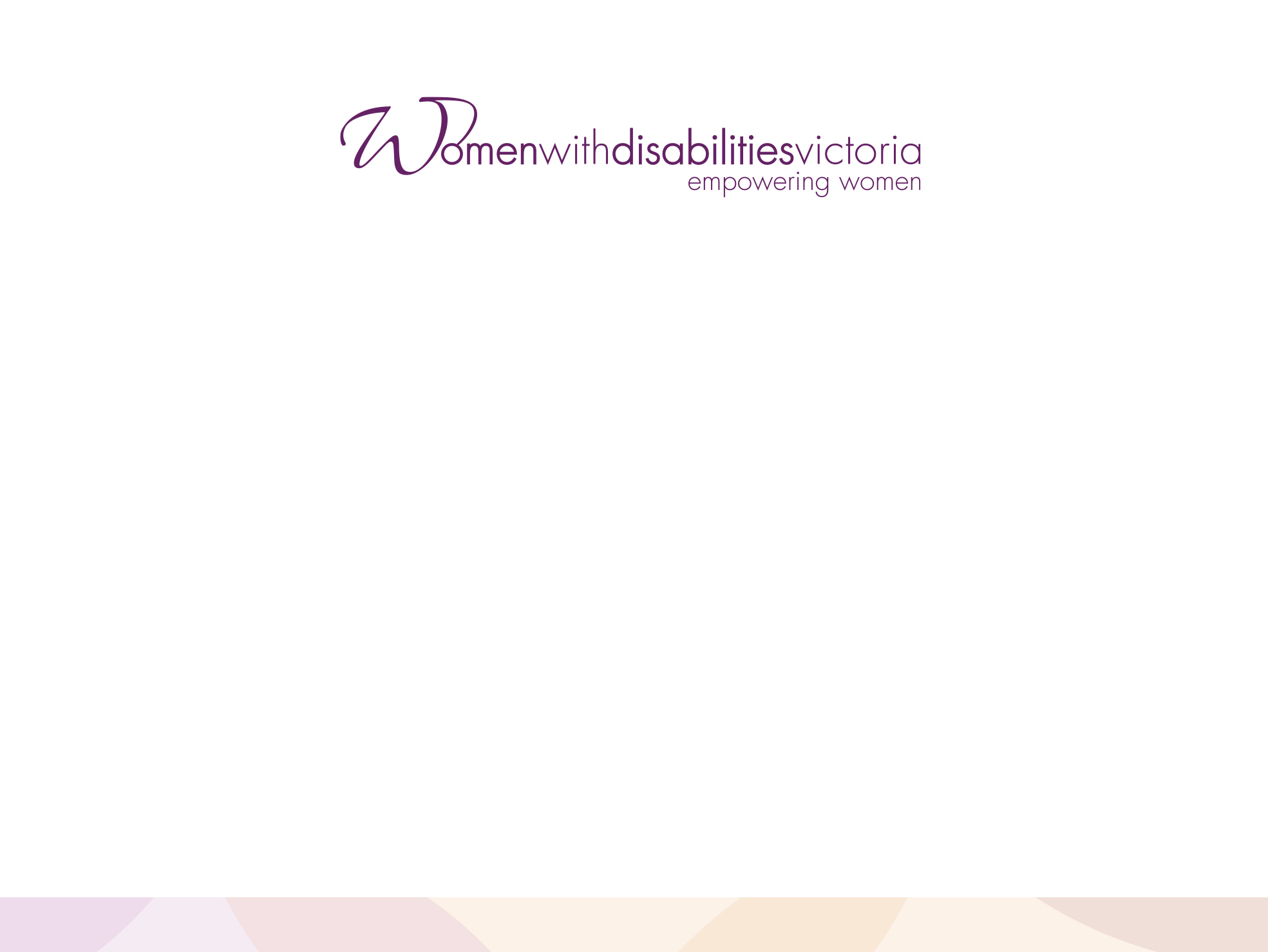 Guideline 5
The resource is accessible and respects and responds to diversity of experience.
These resources have been developed by Women with Disabilities Victoria (WDV) with women who identify as vision impaired, blind, or deaf/blind.
The resources include:
Braille hardcopy and an electronic Braille Ready File (BRF) of the video resource guide available in both Grade 1 and Grade 2: https://www.wdv.org.au/our-work/our-work-with-organisations/safeguards/our-right-to-safety-and-respect-braille-versions/
Audio Described dvd format and electronic file of the video resource: https://youtu.be/jabR5m98VDE
Audible (Mp3) file of the video guide:  https://www.wdv.org.au/our-work/our-work-with-organisations/safeguards/our-right-to-safety-and-respect-mp3-chapters/
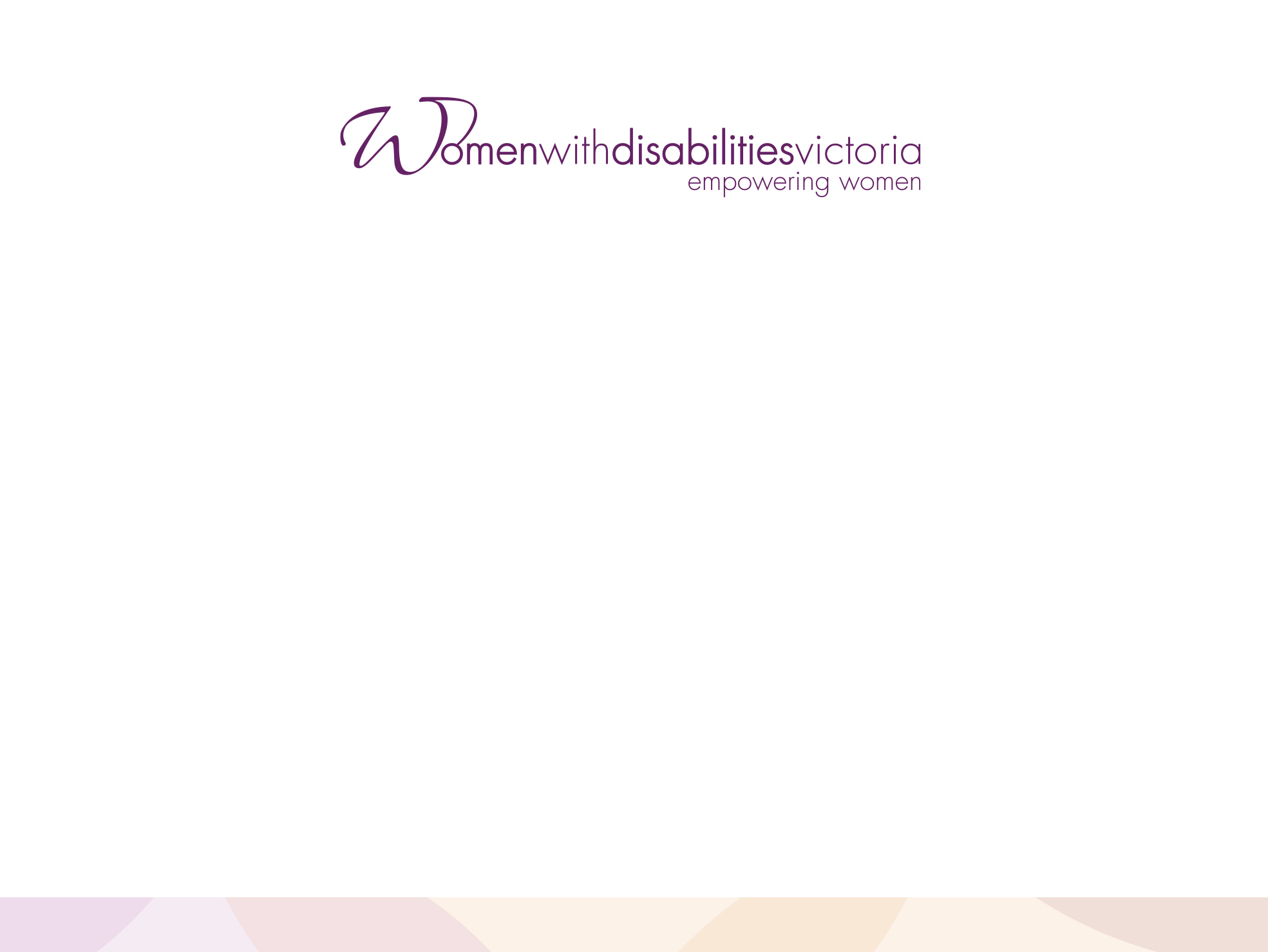 Guideline 6
The resource promotes personal empowerment and offers multiple options or strategies.
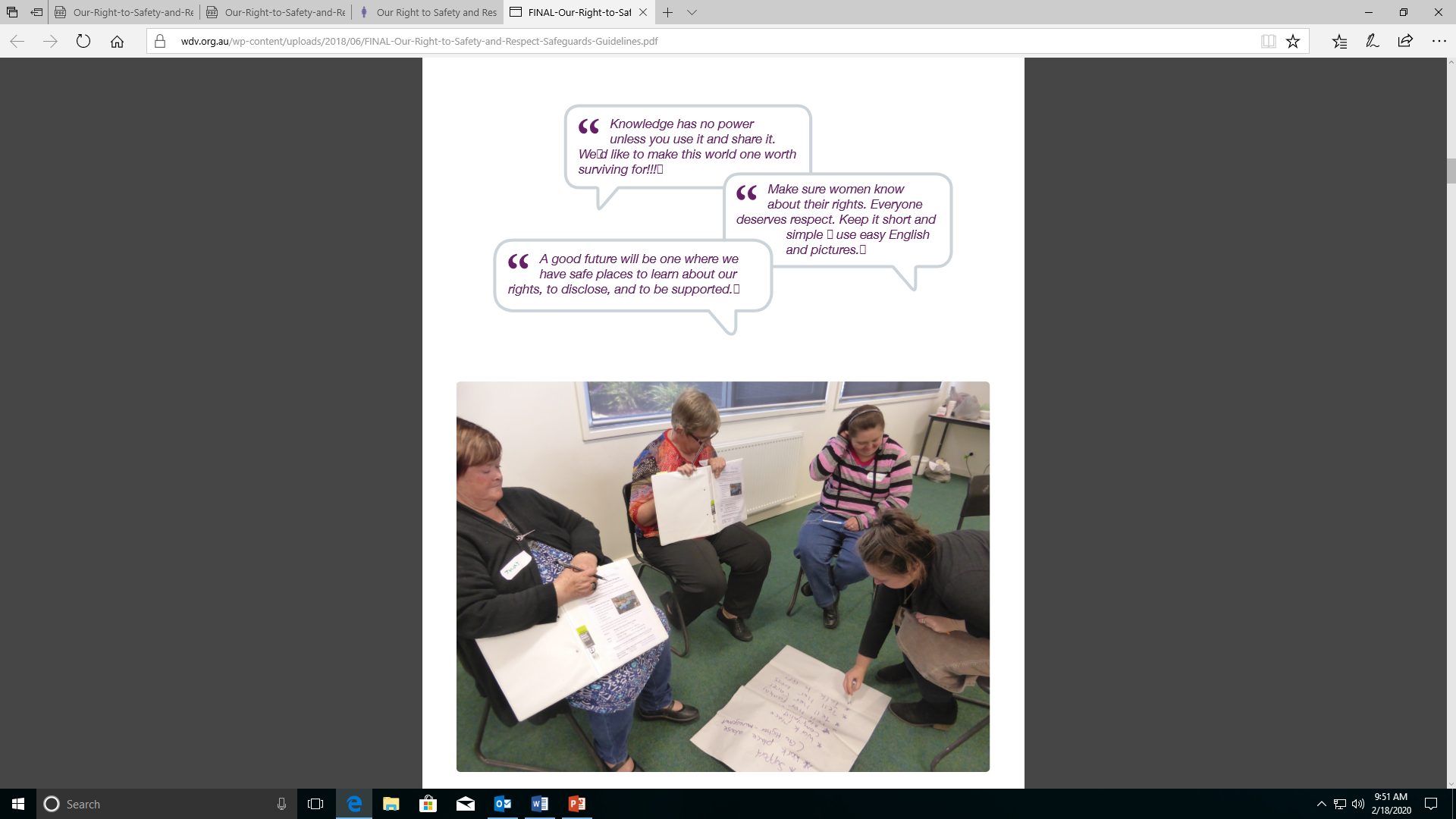 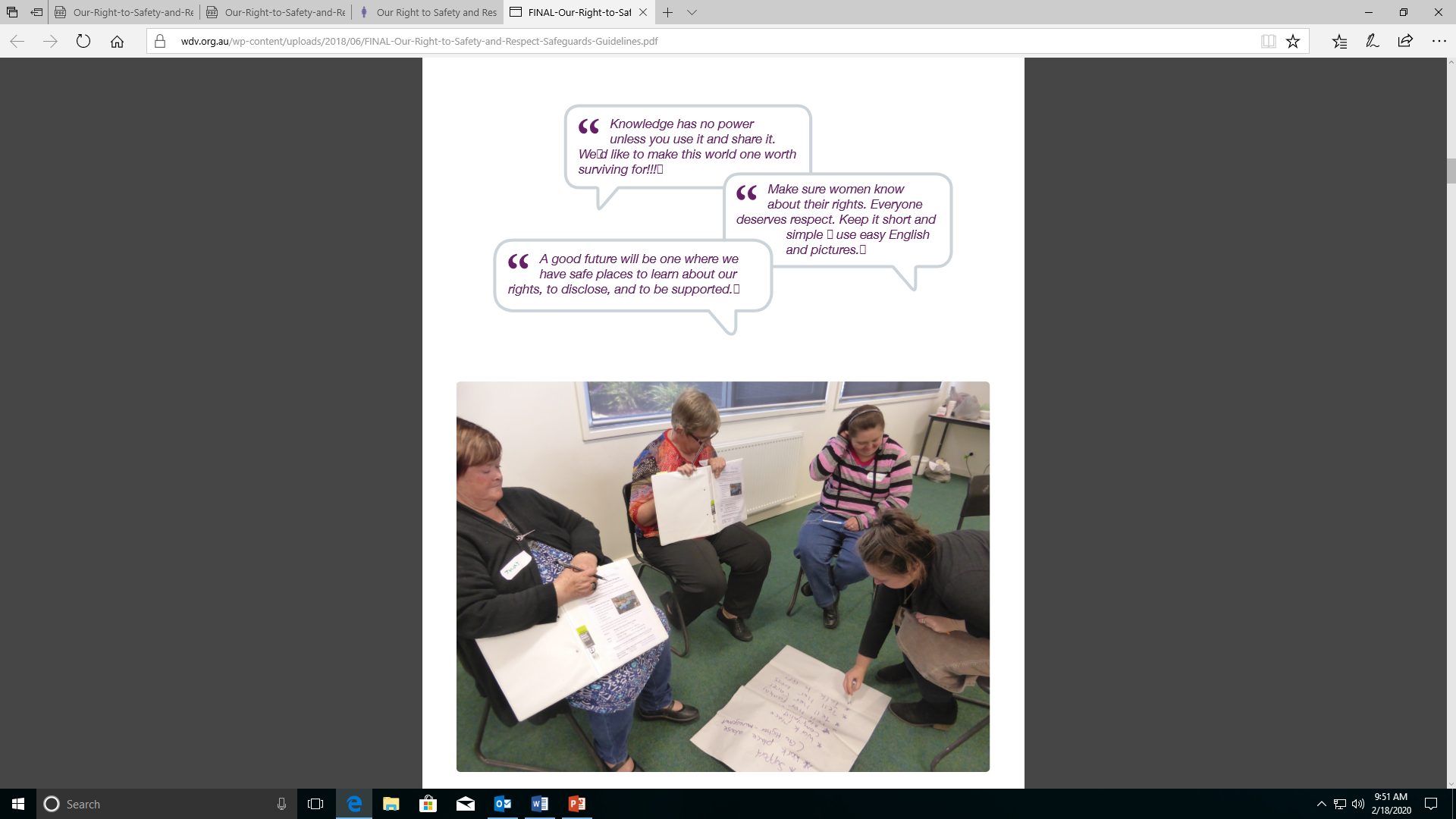 Video Guide P. 8-9
WDV and Coronavirus
Further information specifically relating to the safety of women with disability during the pandemic response in Victoria can be found at the WDV website:
https://www.wdv.org.au/news/wdv-and-coronavirus/
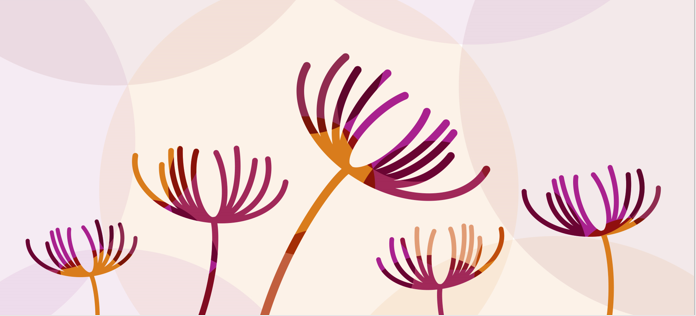 https://www.wdv.org.au/new-resources-family-violence-response-for-women-with-disabilities-guides/